RELATÓRIO DE FISCALIZAÇÃO ANUALRFA 2018
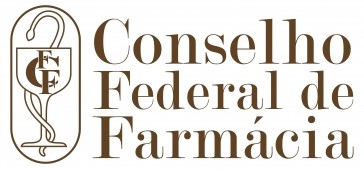 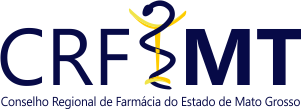 DIRETORIA
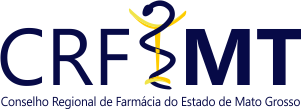 Presidente: Alexandre Henrique Magalhães
Vice-Presidente: Luis Fernando Köhler
Secretário: Wagner Martins Coelho
Tesoureiro: Ednaldo Anthony Jesus e Silva
Abrangência e Sistemática da Fiscalização
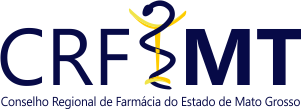 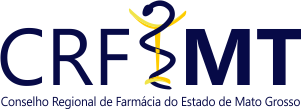 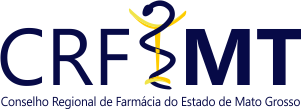 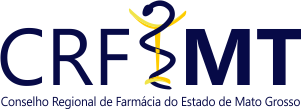 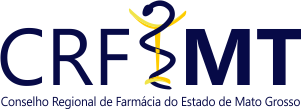 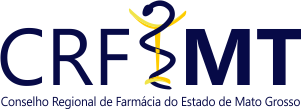 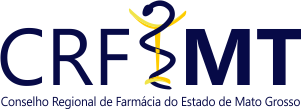 [Speaker Notes: 1202 ausências
16% de AI aplicados]
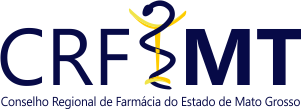 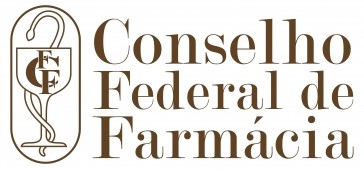 Coordenadoria da FiscalizaçãoCOFISCLuis Fernando KöhlerVice Presidente CRF-MTSupervisor da Fiscalização
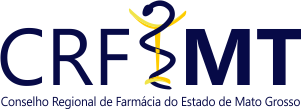